10/24/18						Bell Work
	Write and answer the following questions.
												
	Find the volume of the shapes.

1. 								   2.							    3.
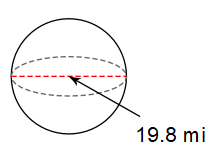 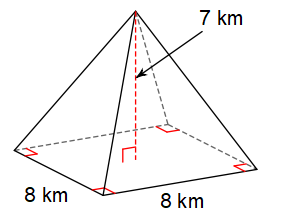 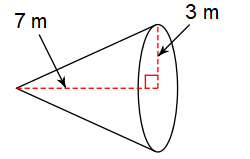 10/25/18						Bell Work
	Write and answer the following questions.
												
	Find the volume of the shapes.

1. 								   2.							    3.
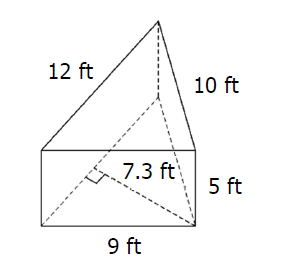 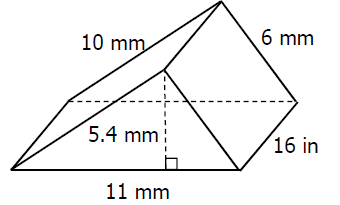 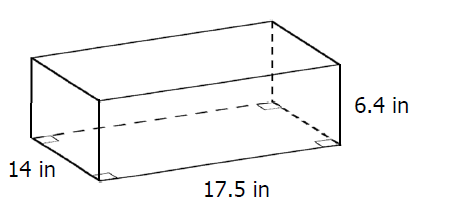